Пробное действие
Найдите значение выражения.         
                            
                      + 37
                         25
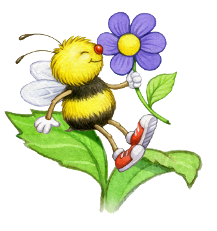 : узнать  способ сложения двузначных чисел с переходом через разряд.
Тема: «Сложение двузначных чисел с переходом через разряд».
Как вы будете действовать?                                
  (Составим план)
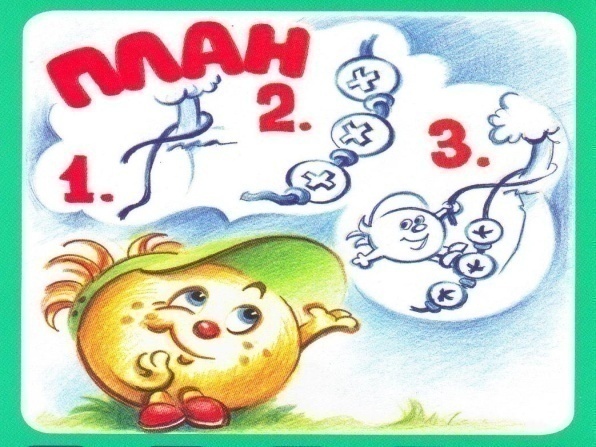 1. Сначала решим пример с помощью графических  моделей.
 2. Решим этот же пример в столбик. 
 3. Построим алгоритм решения таких примеров.
Выложите графическую модель последнего примера.
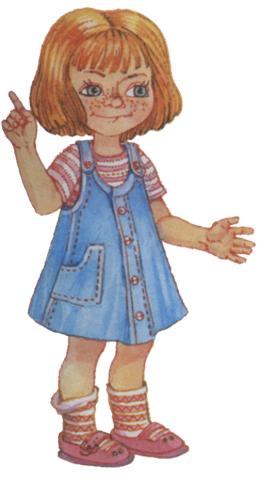 Графическая модель примера
+
=
=
Вывод:
Если при сложении двузначных чисел сумма единиц больше 10, то из неё надо выделить десяток и добавить его к десяткам .









Посовещайтесь в группах и составьте алгоритм решения.
 вид алгоритм
1          
   +  3 7 
      2 5 
      6 2
Алгоритм 
сложения двузначных чисел с переходом через разряд.
1. Пишу…    (единицы под единицами, десятки под десятками)
2.Складываю единицы.  (число единиц суммы - пишу под единицами, а 1д запоминаю)
3.Складываю десятки.
4. Увеличиваю количество десятков на 1. Результат пишу под десятками. 
5. Ответ: …
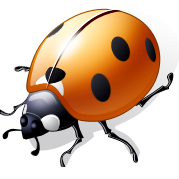 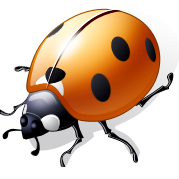 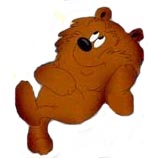 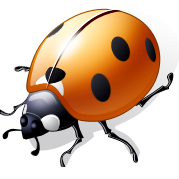 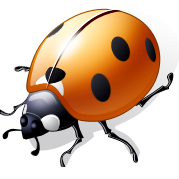 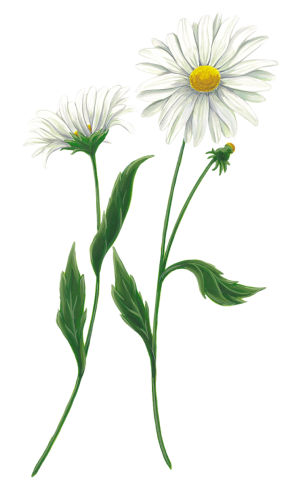 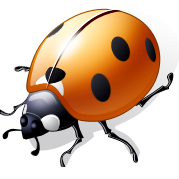 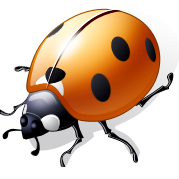 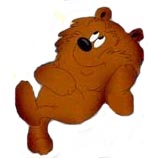 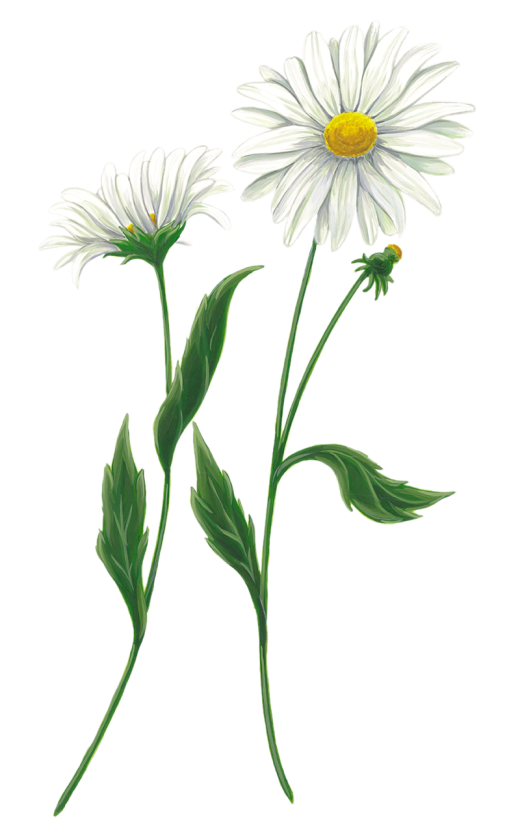 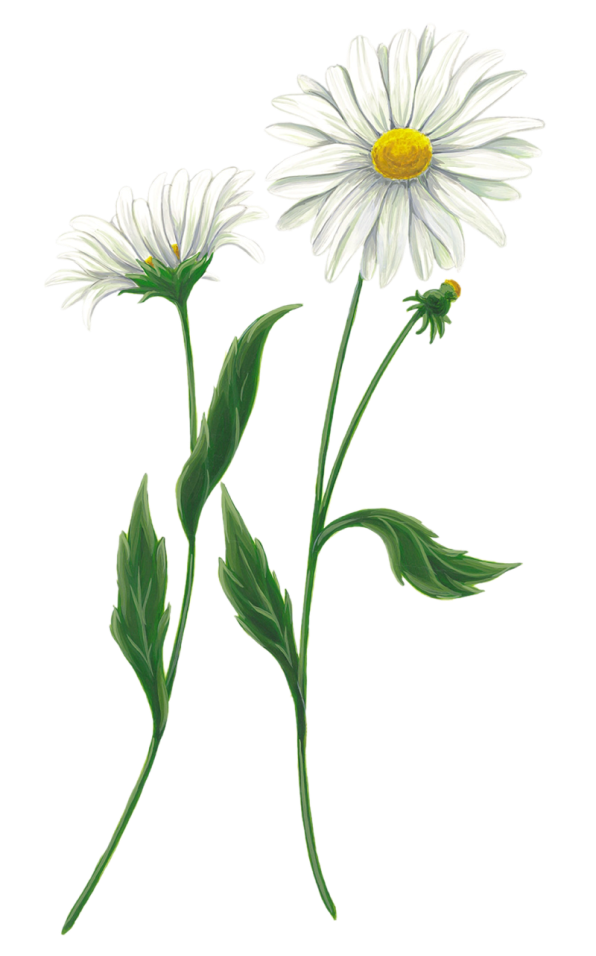 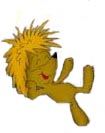 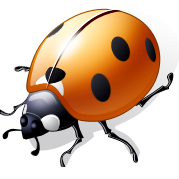 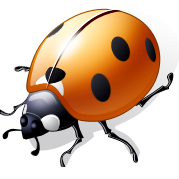 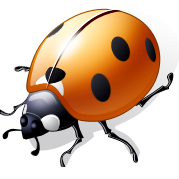 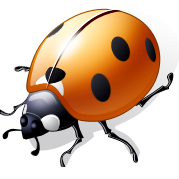 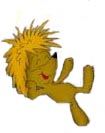 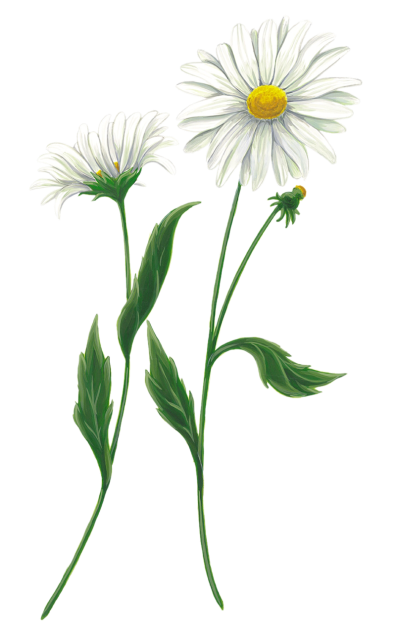 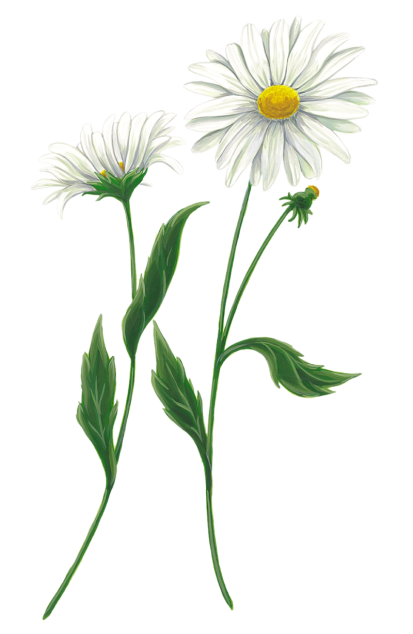 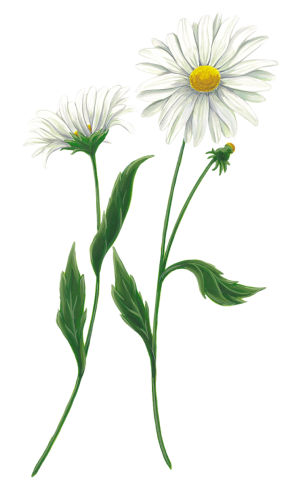 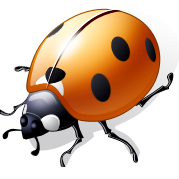 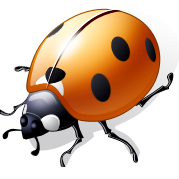 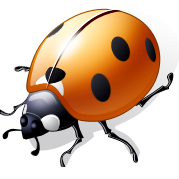 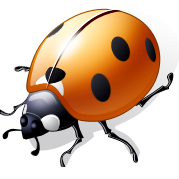 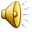 Открытие:
 Если при сложении двухзначных чисел в сумме единиц получается больше 10, мы выделяем  1  десяток  и  прибавляем к десяткам
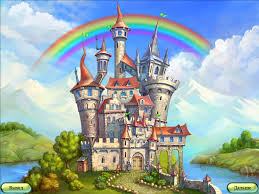 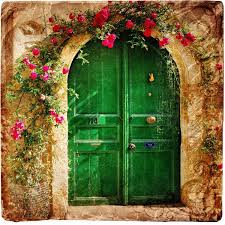 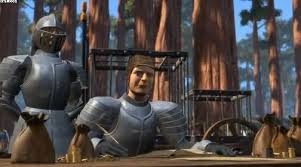 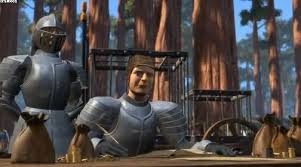 Проговаривая  алгоритм,  найдите сумму чисел.
           28          26          54         19
        + 23       +37        +38       +64


Решите выражения в столбик, комментируя ход  решения друг другу.
  27 + 35    52 + 19    

   Проверка по эталону.
Образец для самопроверки
1                                 1
      27                52
 +35              +19
   62                 71
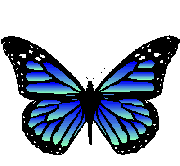 Спишите  и решите примеры на новый прием.
46 + 21            53 + 36        
 77 + 19            69 + 28
Решите выражения, записывая их в столбик.

      77 + 19
      69 + 28                                          
Самопроверка.
Проверка по образцу
1                          1
  77            69
+19          +28
  96            97
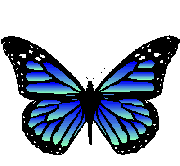 48кг 


                         
                           ?кг
25кг
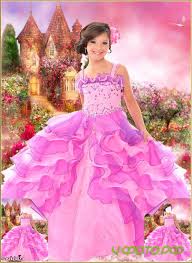 25кг
Самопроверка
48кг
?кг
1
     48
+   25
     73(кг)
 Ответ: 73 килограмма клубники.
Найди закономерность, продолжи ее. Реши примеры. 
Проверьте себя  по  эталону.
1 
  + 48            +48           +48            +48         +48         +48          +48
      23              24             25              26           27            28            29
      71              72             73              74           75            76            77
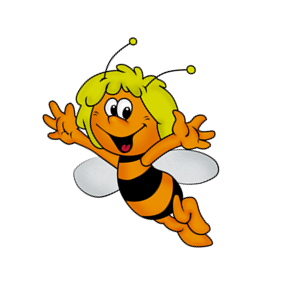 Я отлично работал, всё понял, могу объяснить другим
Я хорошо работал и всё понял
Мне нужна помощь
Домашнее задание 
Придумать пять примеров на новый прием сложения.


.
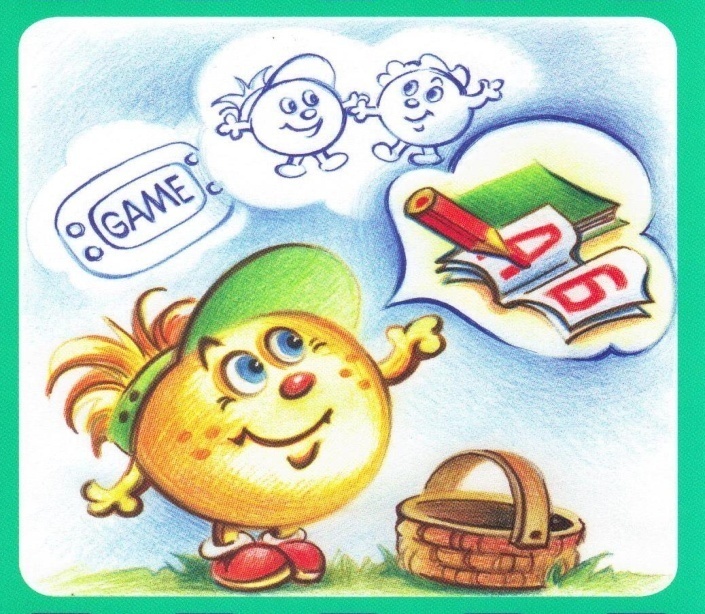 Спасибо   за   урок!